Statewide Program of Study: Graphic Design and Interactive Media — Page 1
Revised–May 2024
Arts, Audio Visual Technology, and Communication Career Cluster
The Arts, Audio Visual Technology, and Communication (AAVTC) career cluster focuses on designing, producing, exhibiting, performing, writing, and publishing multimedia content requiring creative aptitude, fluency in computer and technology applications, and proficiency in oral and written communication. This career cluster includes occupations ranging from camera operator, audio and video technician, director, and producer to graphic designer and web and digital interface designer.
Statewide Program of Study: Graphic Design and Interactive Media
The Graphic Design and Interactive Media program of study focuses on occupational and educational opportunities associated with designing or creating graphics to meet specific commercial or promotional needs, such as packaging, displays, or logos. The program of study includes designing clothing and accessories and creating special effects, animation, or other visual images using film, video, computers, or other electronic tools and media for use in computer games, movies, music videos, and commercials.
Secondary Courses for High School Credit
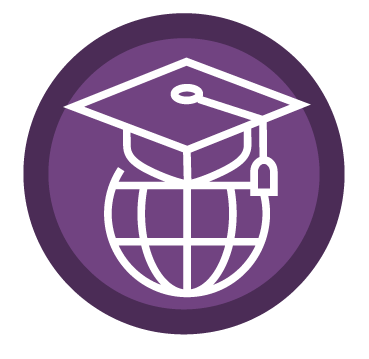 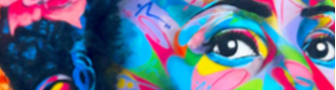 Example Postsecondary Opportunities
Associate Degrees
Graphic Design
Digital Arts

Bachelor’s Degrees
Web Page, Digital/Multimedia and Information Resources Design
Design and Visual Communications

Master’s, Doctoral, and Professional Degrees
Game and Interactive Media Design
Animation, Interactive Technology, Video Graphics, and Special Effects

Additional Stackable IBCs/License
Certified Textile Designer (CTD)
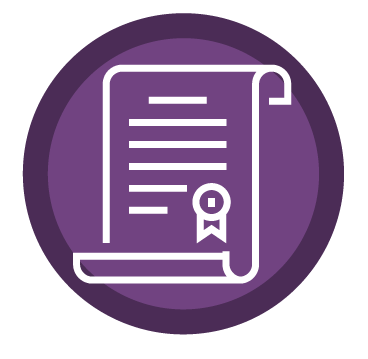 Aligned Advanced Academic Courses
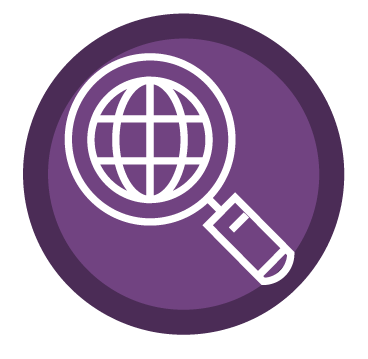 Example Aligned Occupations
Students should be advised to consider these course opportunities to enrich their preparation. AP or IB courses not listed under the Secondary Courses for High School Credit section of this framework document do not count towards concentrator/completer status for this program of study.
Software Developers
Median Wage: $111,705
Annual Openings: 15,324
10-Year Growth: 36%
Work-Based Learning and Expanded Learning Opportunities
Graphic Designers
Median Wage: $50,973
Annual Openings: 1,766
10-Year Growth: 10%
Graphic Design and Interactive Media
Art Directors
Aligned Industry-Based Certifications
Median Wage: $81,926
Annual Openings: 619
10-Year Growth: 18%
Adobe Certified Professional in Graphic Design and Illustration Using Adobe Illustrator

Adobe Certified Professional in Visual Design Using Adobe Photoshop
Data Source: TexasWages, Texas Workforce Commission. Retrieved 3/8/2024
For more information visit: https://tea.texas.gov/academics/college-career-and-military-prep/career-and-technical-education/programs-of-study-additional-resources
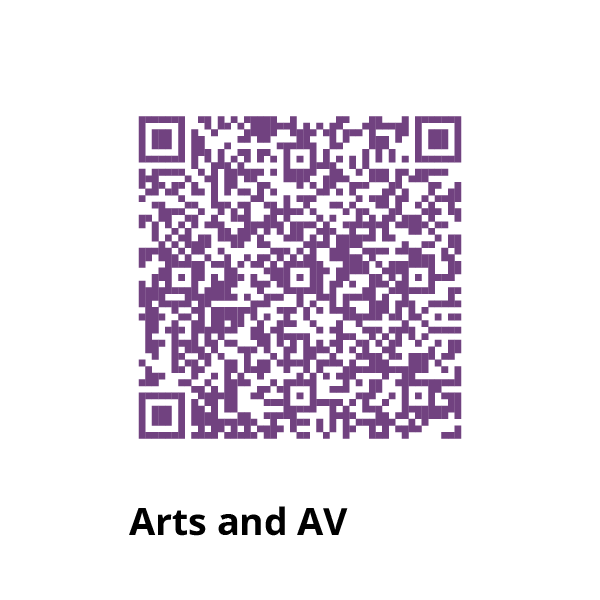 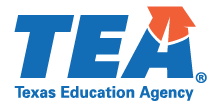 Successful completion of the Graphic Design and Interactive Media program of study will fulfill requirements of the Business and Industry endorsement.
Statewide Program of Study: Graphic Design and Interactive Media — Page 2
Arts, Audio Visual Technology, and Communication Career Cluster
Statewide Program of Study: Graphic Design and Interactive Media
Course Information
Level 1
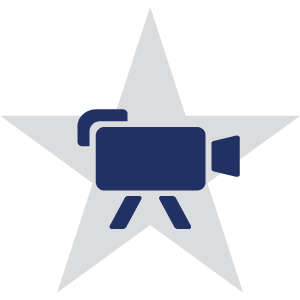 Level 2
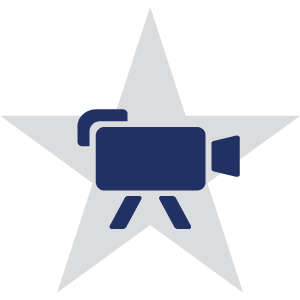 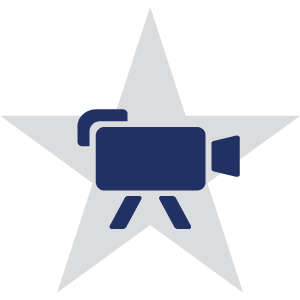 Level 3
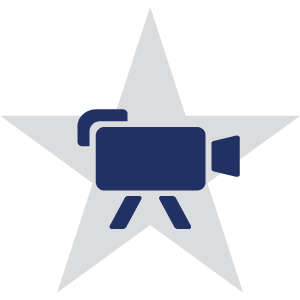 Level 4
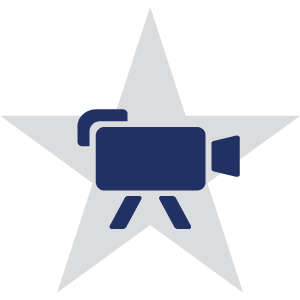 Graphic Design and Interactive Media
* Indicates course is included in more than one program of study.
For additional information on the Arts, Audio Visual Technology, and Communication career cluster, contact cte@tea.texas.gov or visit https://tea.texas.gov/cte
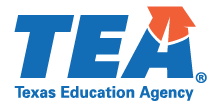 [LEA name] does not discriminate on the basis of race, color, national origin, sex, or disability in its programs or activities and provides equal access to the Boy Scouts and other designated youth groups. The following person has been designated to handle inquiries regarding the nondiscrimination policies: [title], [address], [telephone number], [email]. Further nondiscrimination information can be found at Notification of Nondiscrimination in Career and Technical Education Programs.